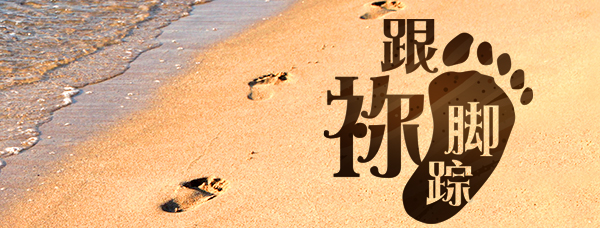 第二十一单元：建立身量（上）
第84讲：欢庆肢体成果
要义：金句
叫你们在基督耶稣里的欢乐，因我再到你们那里去，就越发加增。（腓1:26）
2
精义：撮要
乐人所乐，有容乃大，好得无比。
3
传播焦点
功成有鼓舞
践行立约子民的生命
从摩西昔日向新一代以色列民呼天唤地作见证看，
坚信应许：矢志遵命享真福（申 30:1-10, 15-16）
4
传播焦点
得力在鼓掌
以赛亚呼吁待候神
等候耶和华的必重新得力，如鹰展翅上腾。
5
传播焦点
主耶稣谈一件美事
谈一件美事 （可14:3-9 ）
普世在述说
我们能否了解主的心，努力为祂所用？
6
生活应用
“得力在鼓掌”，何时我们会欣然给别人鼓掌？
7
反思问题
“功成有鼓舞”，摩西知自己人生快近尾声，但他仍具振奋享受生命，我们呢？
8
听众回馈
主耶稣谈件美事，且说普世都要述说，如何让我们也欢庆生命？
9